GCSE Preparation Evening Preparing for the History GCSE ExaminationsMr Gerschler Head of History and Politics
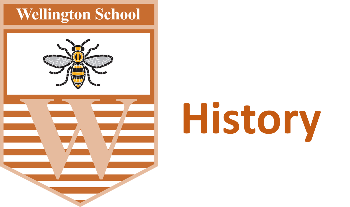 +
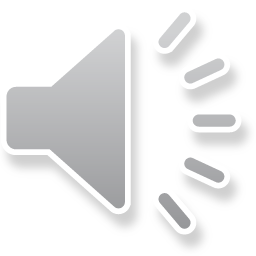 Period Study
Thematic Study
Depth Study
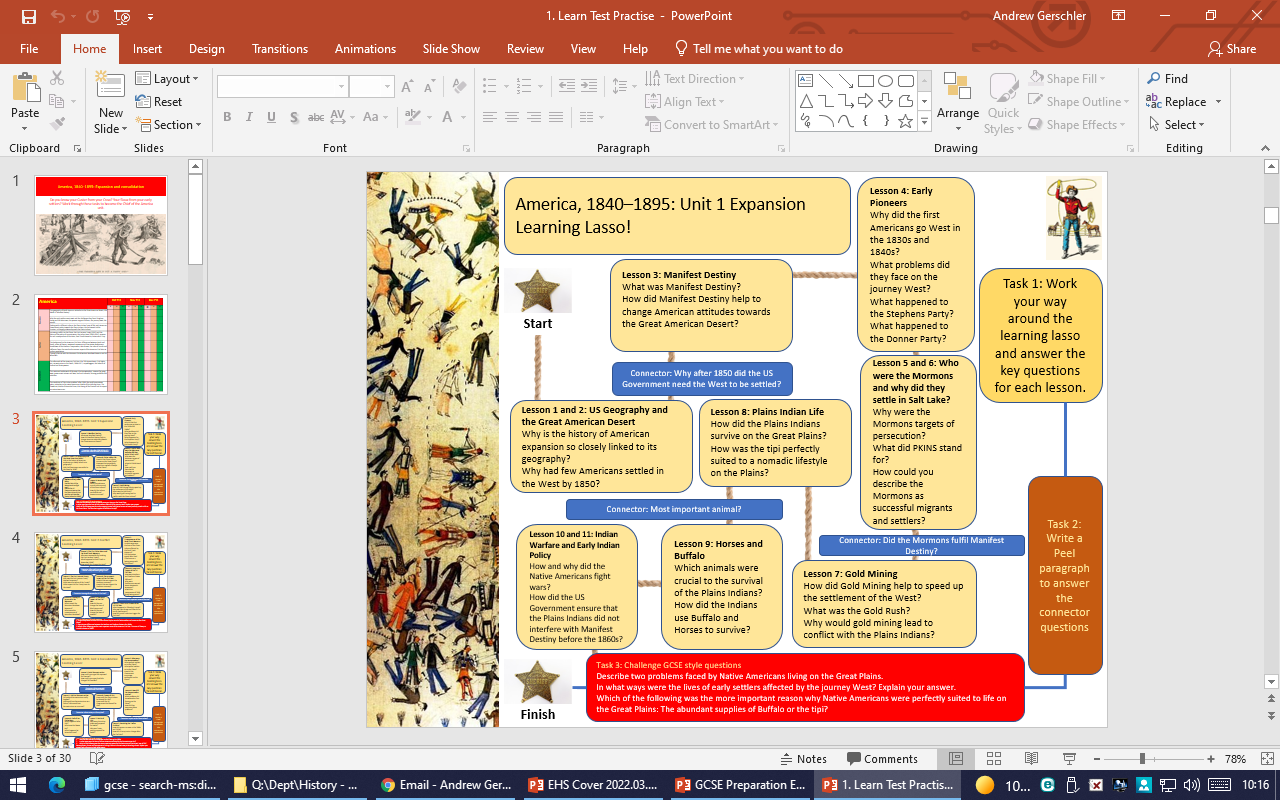 GCSE Preparation Evening Preparing for the History GCSE Examinations
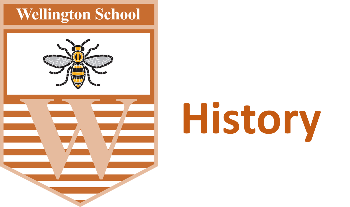 Please check regularly that your son / daughter is revising. 
Make sure revision happens at sensible times.
Purchase and encourage the use of the CGP revision guide. 
Revision should begin with your son / daughter finding gaps in their knowledge and plugging those gaps by reviewing PLCs. 
Then encourage your son / daughter to practise past paper questions (In timed exam conditions). 
Encourage the use of GCSE Pod alongside the revision guides. 
Attend Revision sessions. 
Encourage your son / daughter to start revision early, sustain revision and stress the importance of challenging revision.
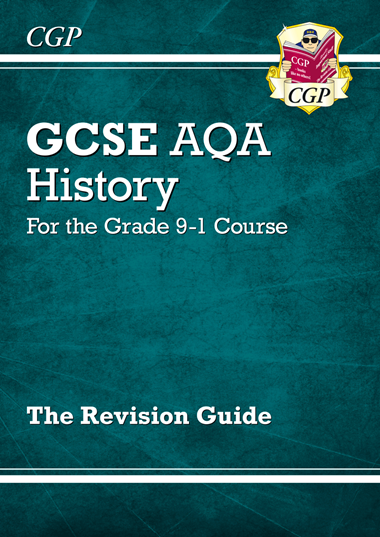 £3
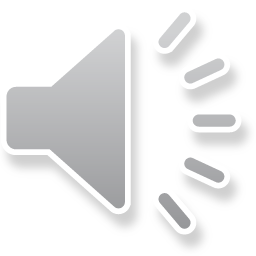